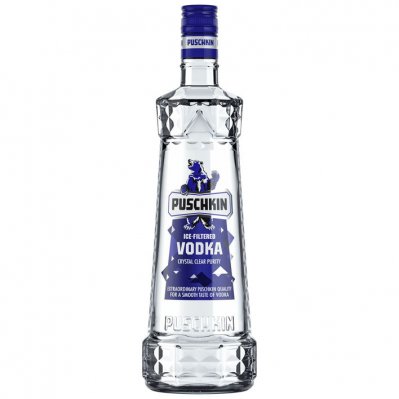 Project Display
Semm aarts mtd1a4
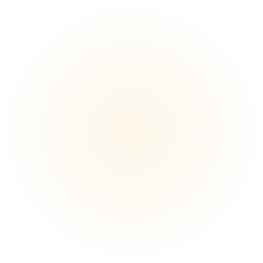 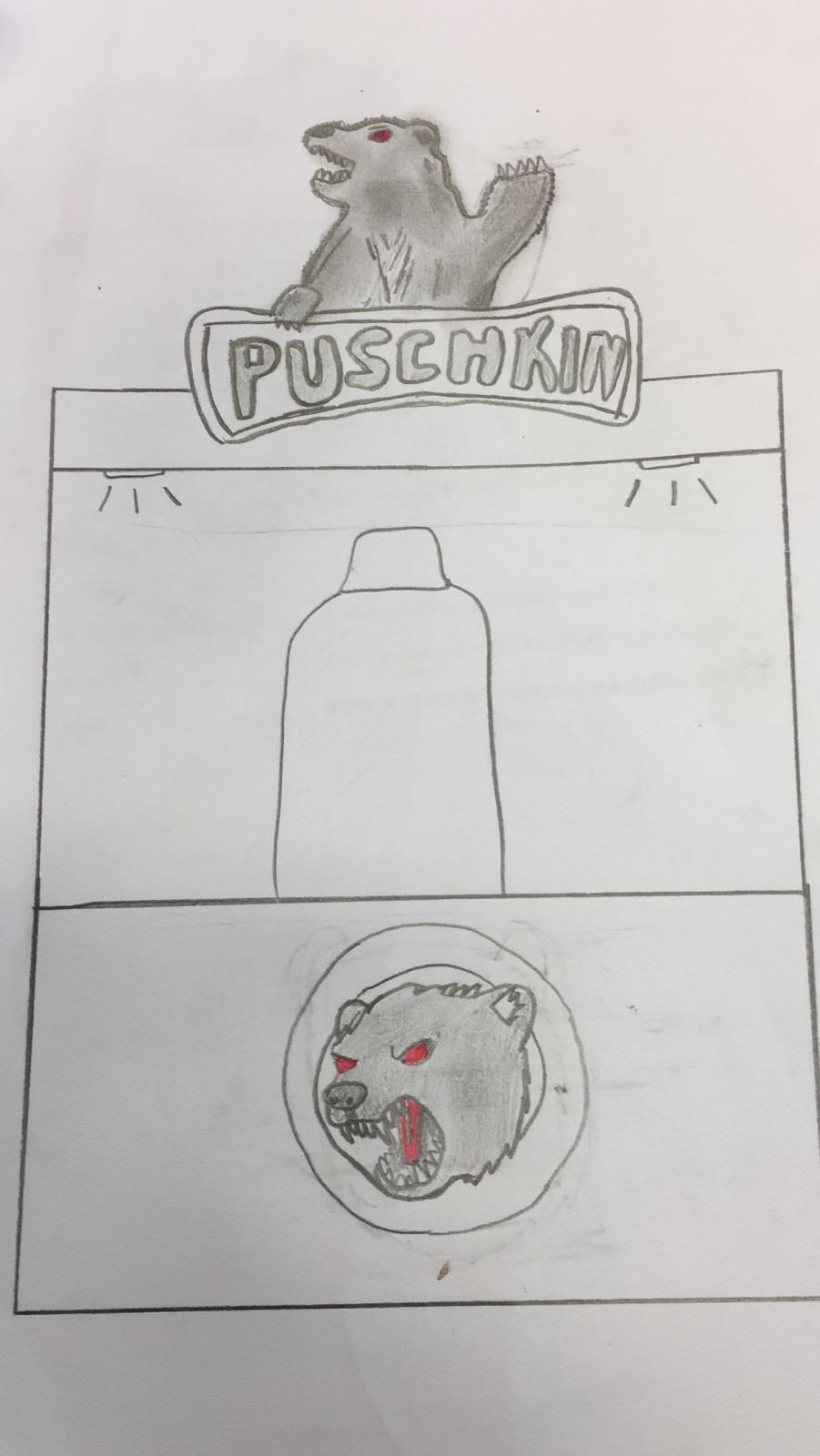 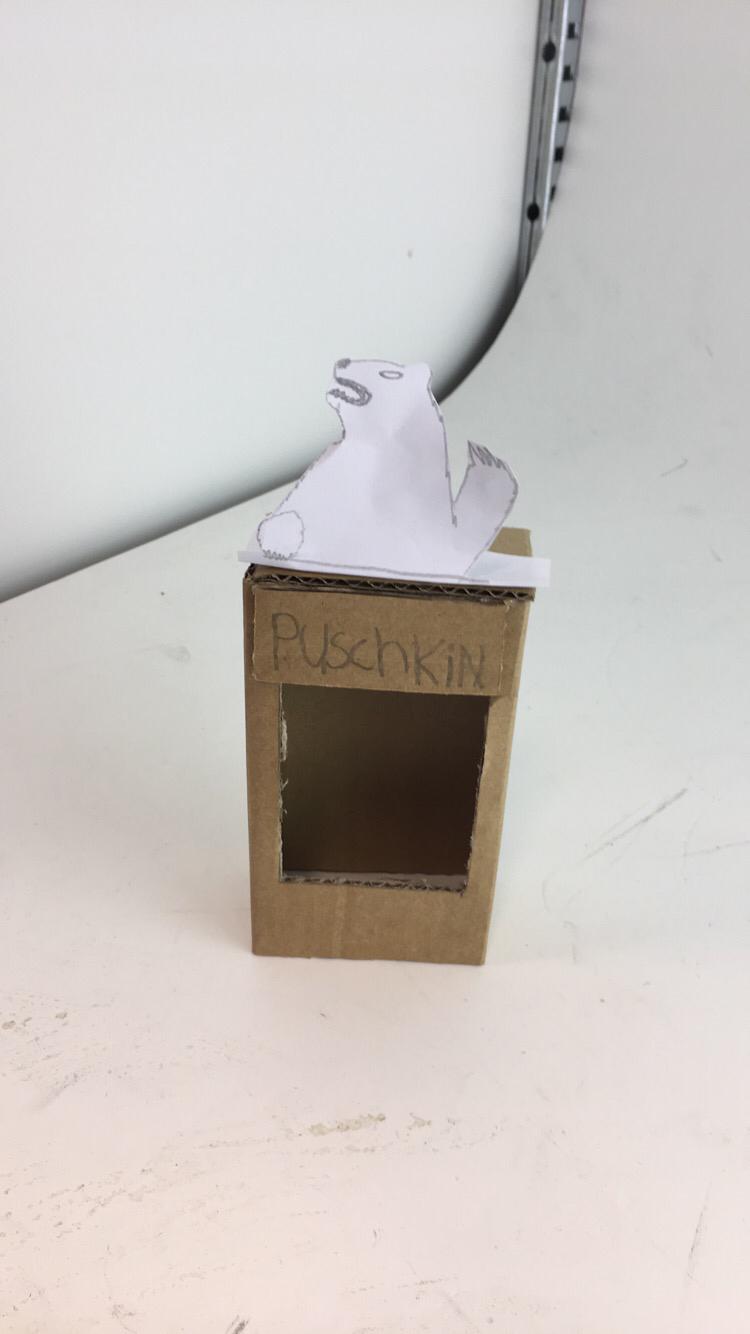 Idee 1
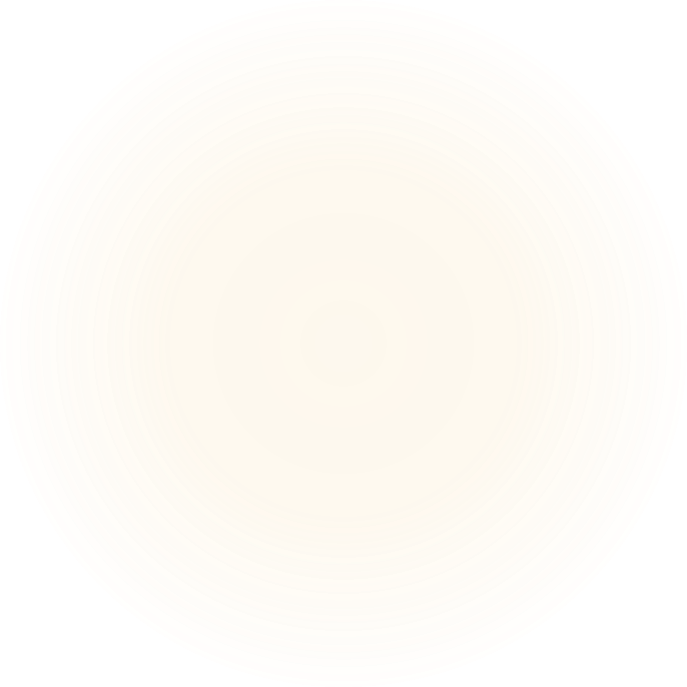 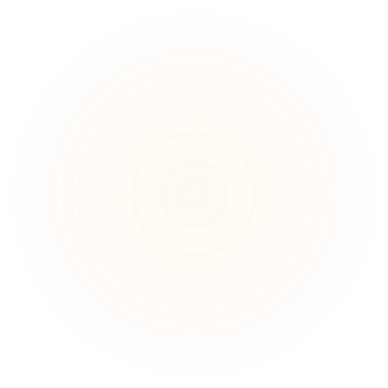 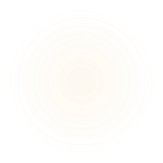 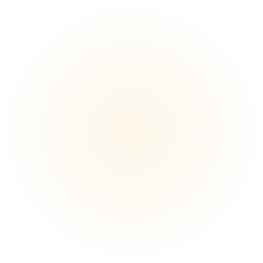 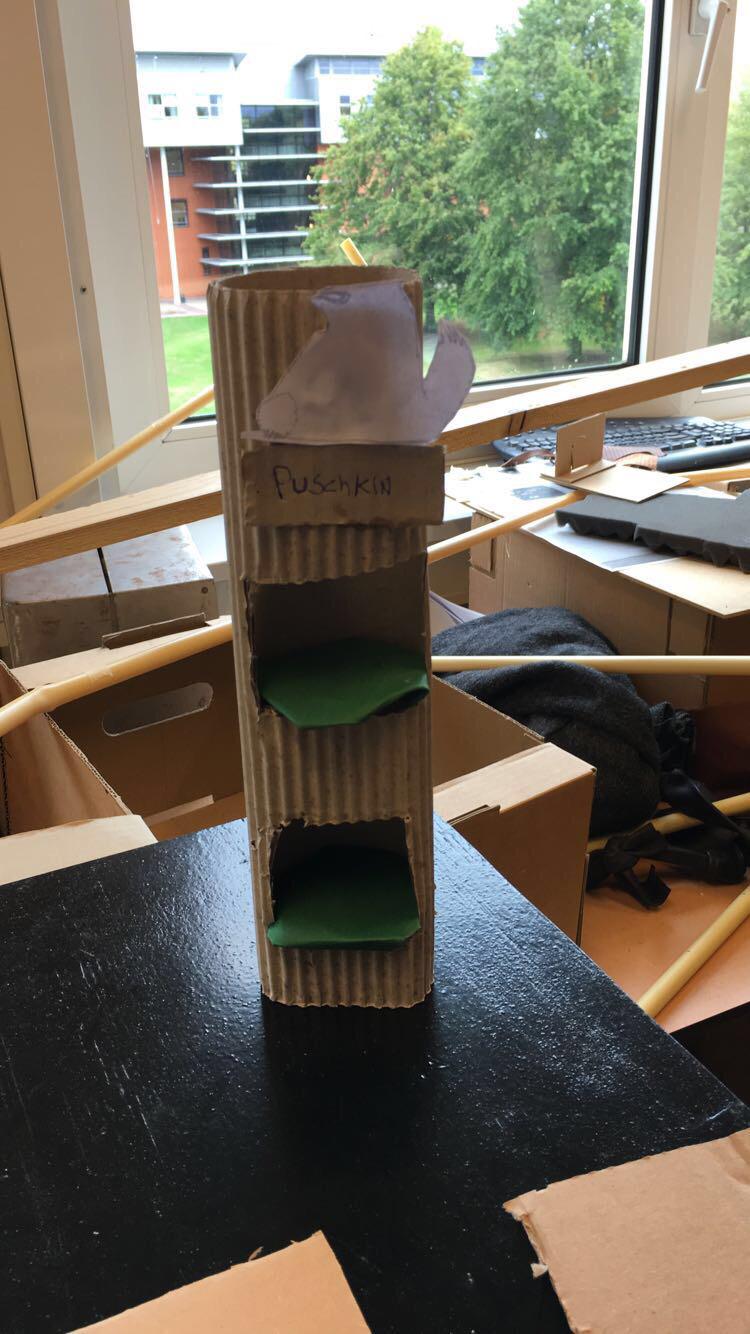 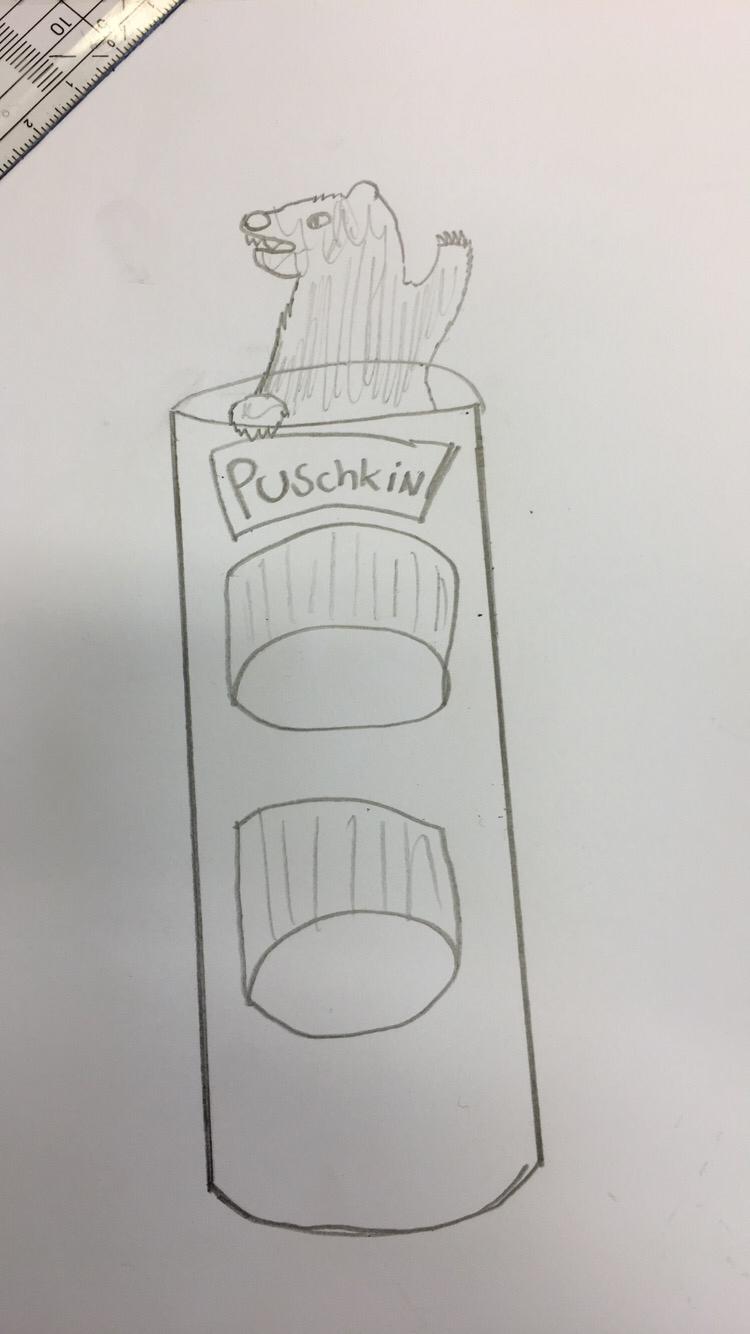 Idee 2
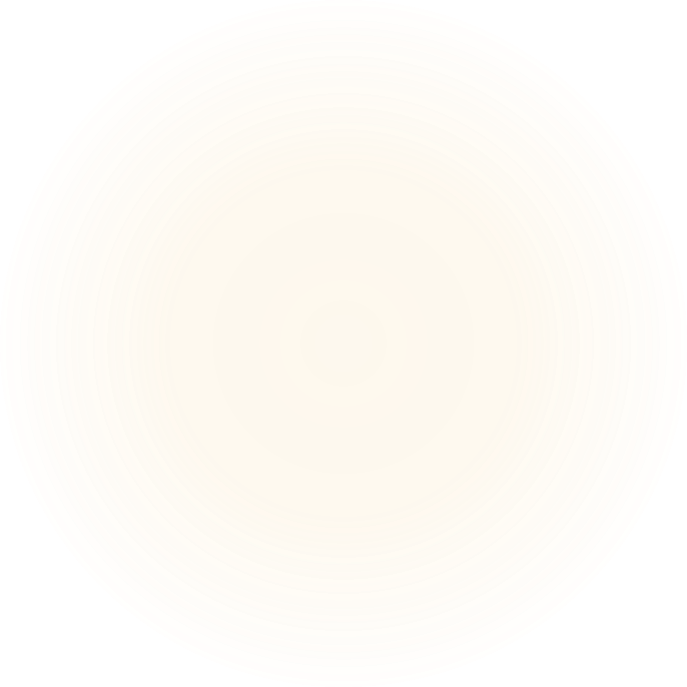 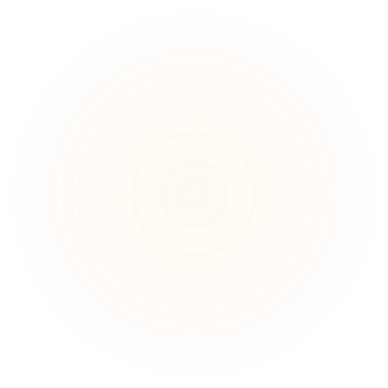 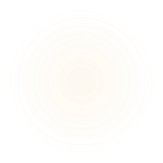 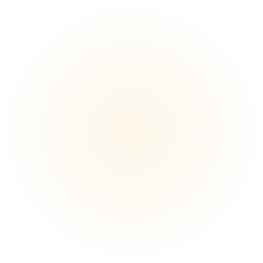 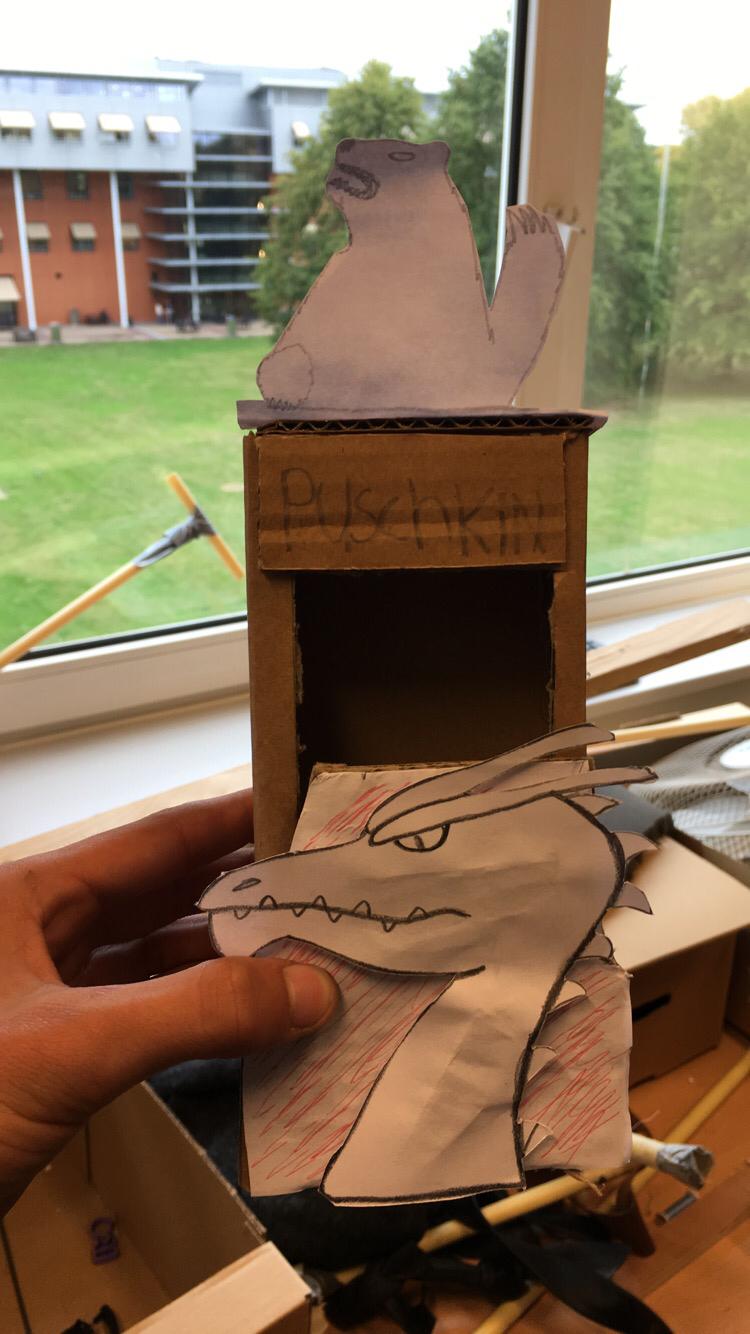 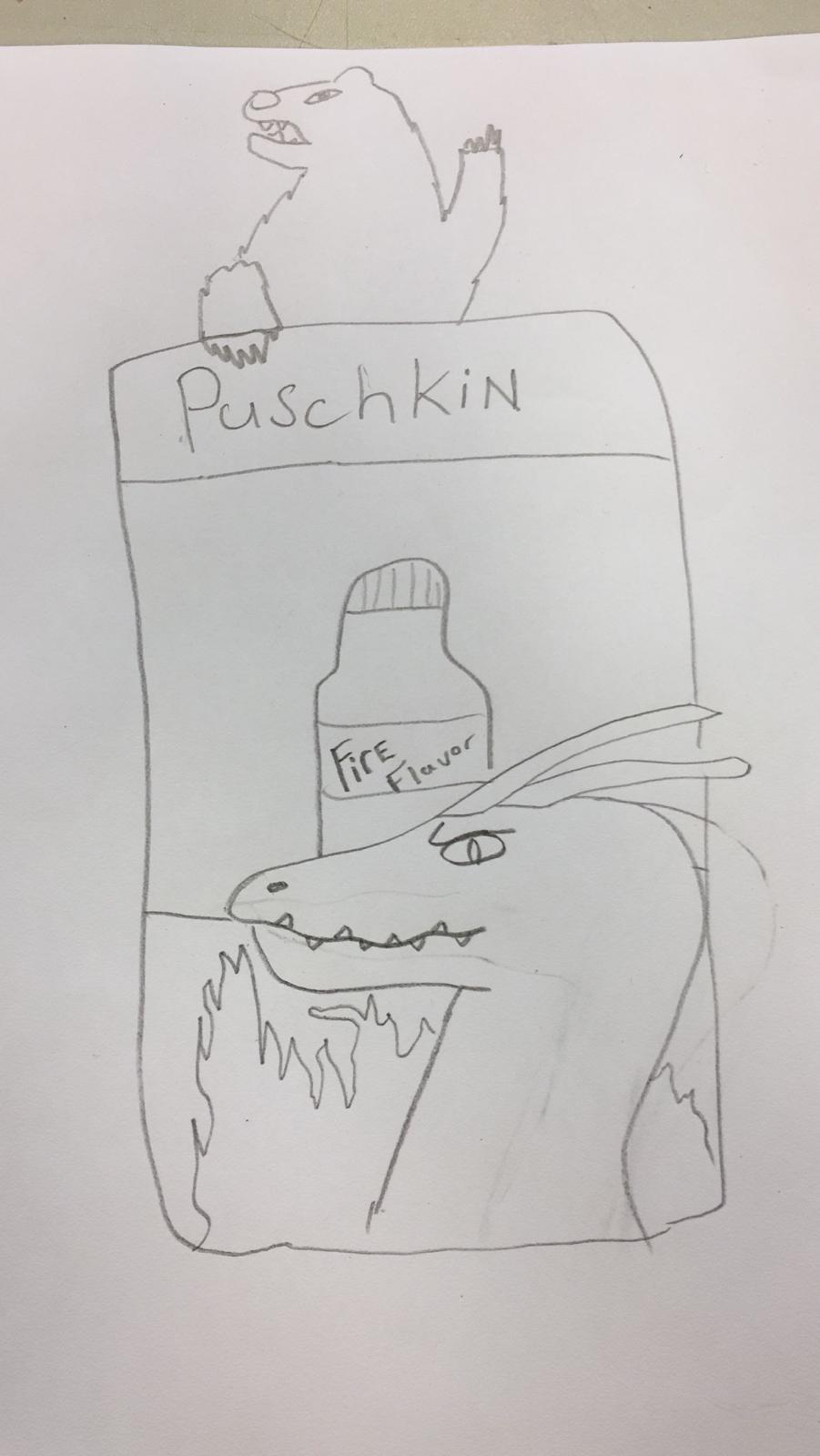 Idee 3
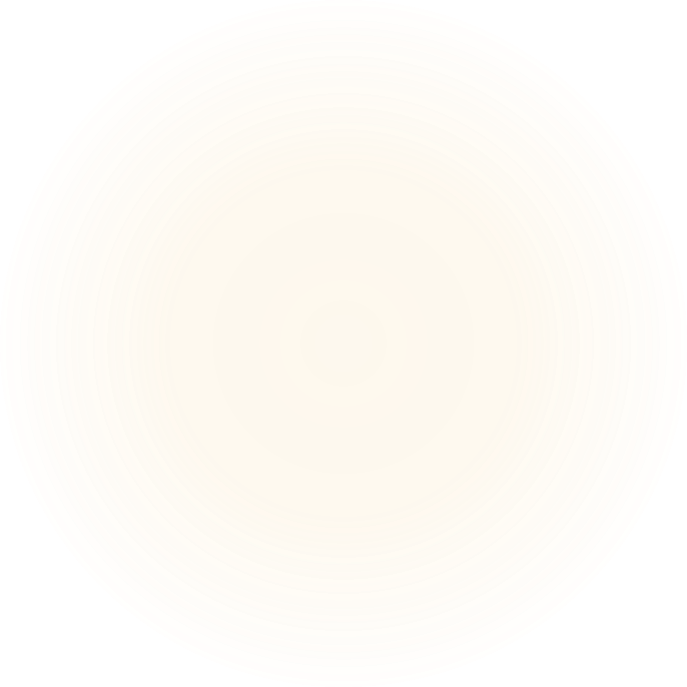 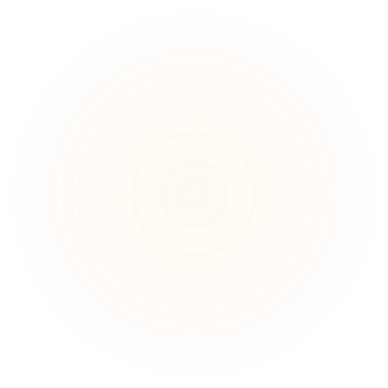 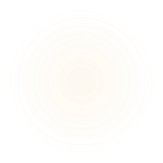 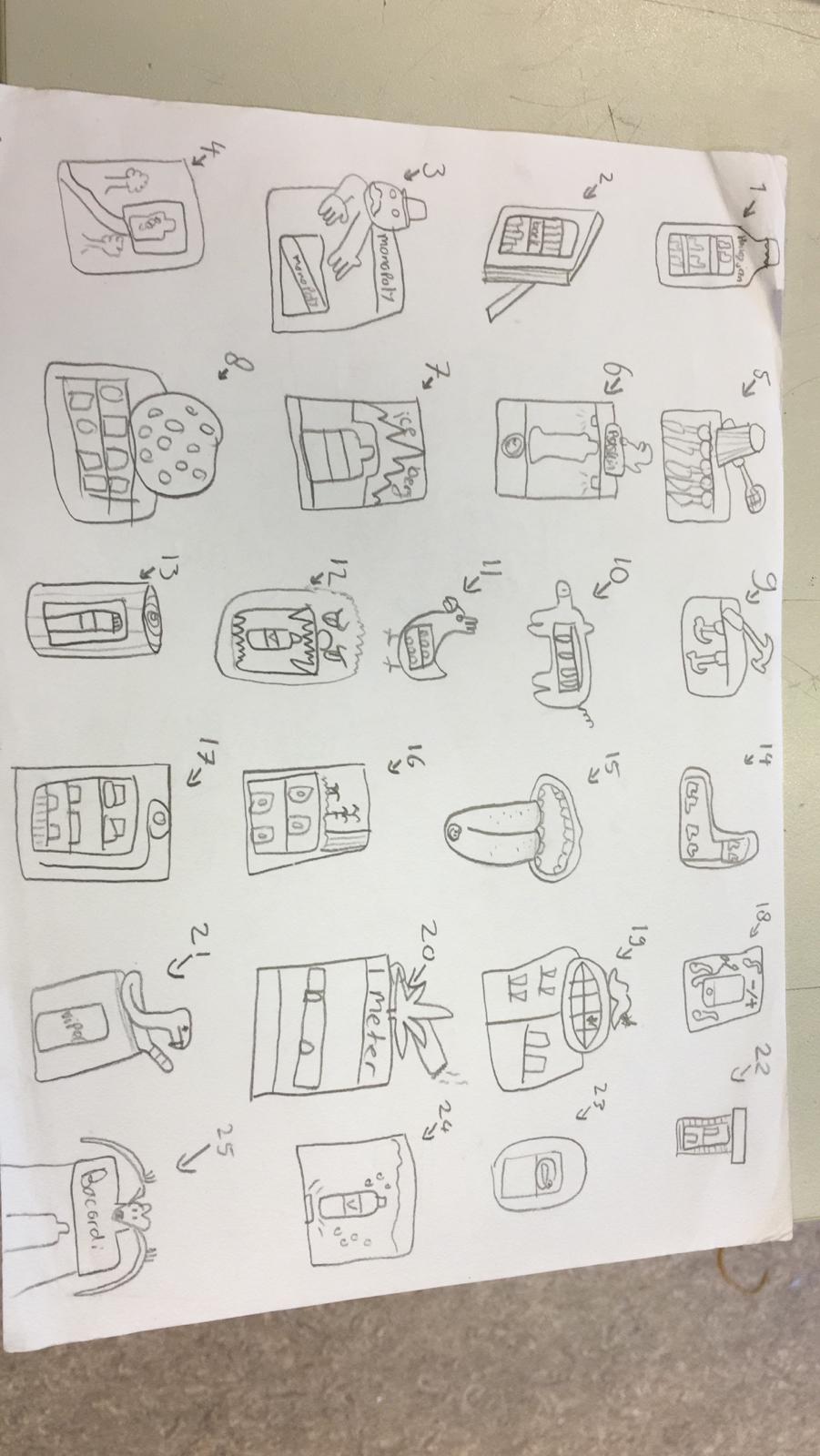 50 Schetsen
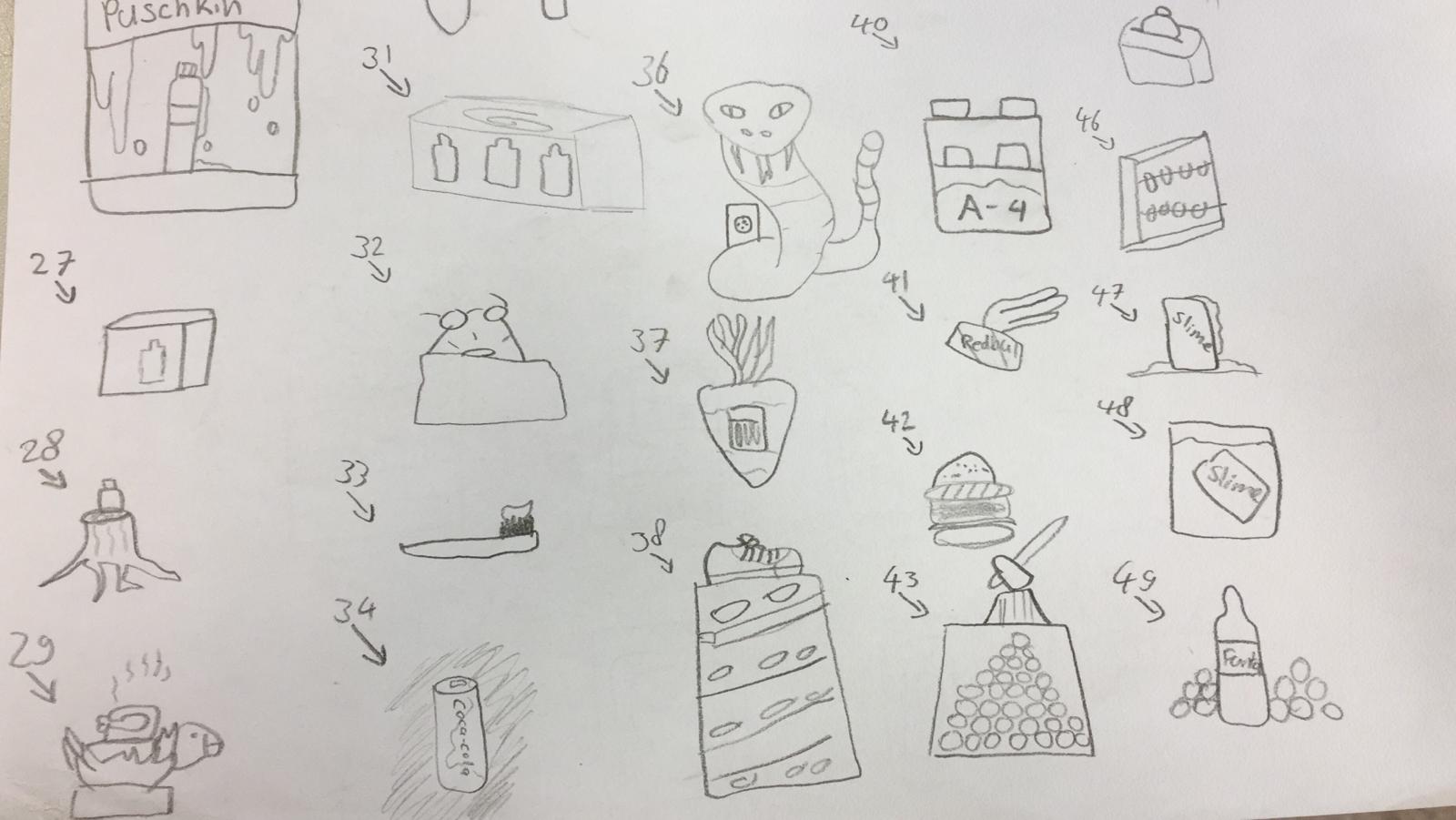 Einde